APEX  Report
Time meeting,  April 12,  2022
Results: Transparency Mode Study ( March 30 )led by  Haixin
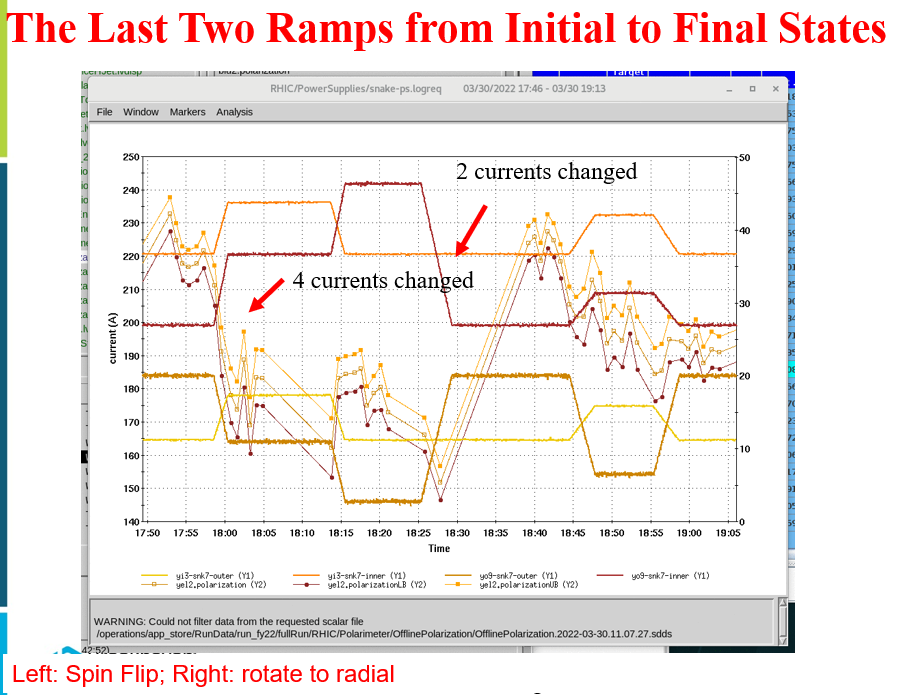 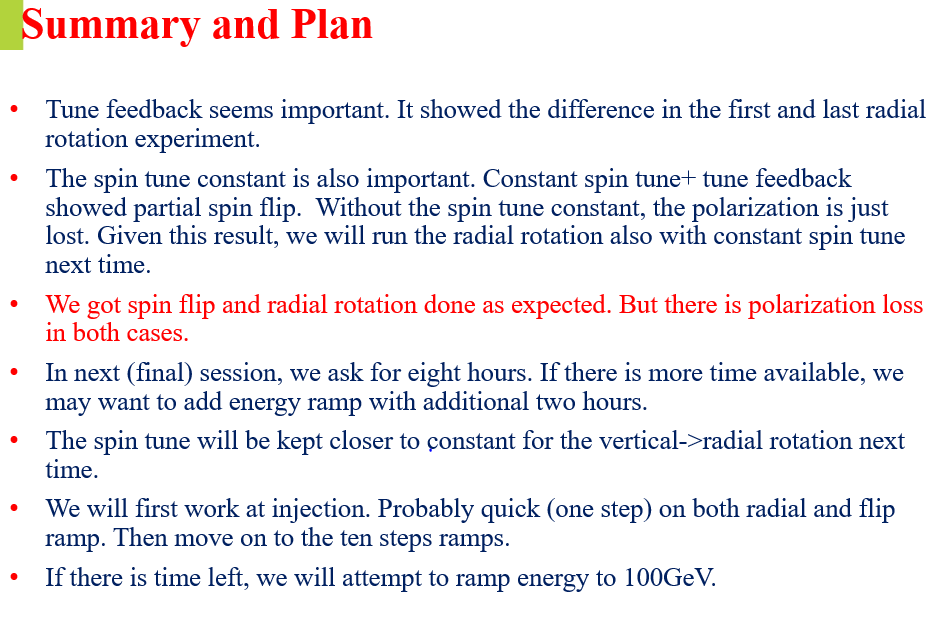 Results: Radial  shift orbit, led by Guillaume
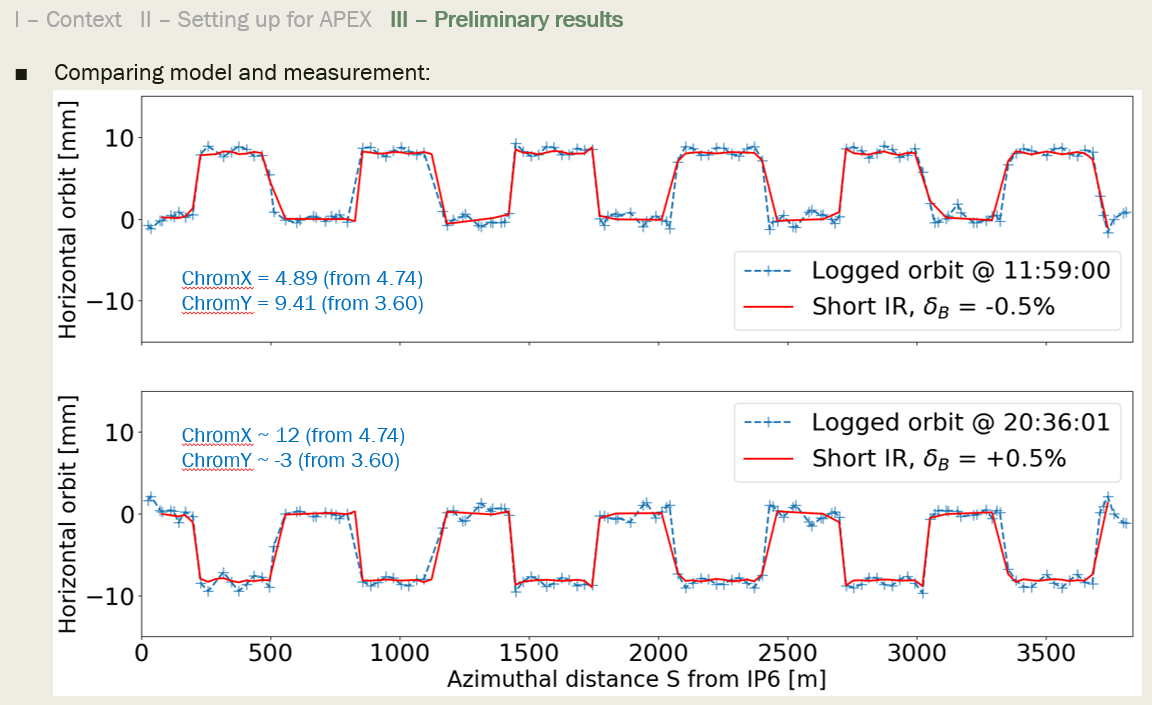 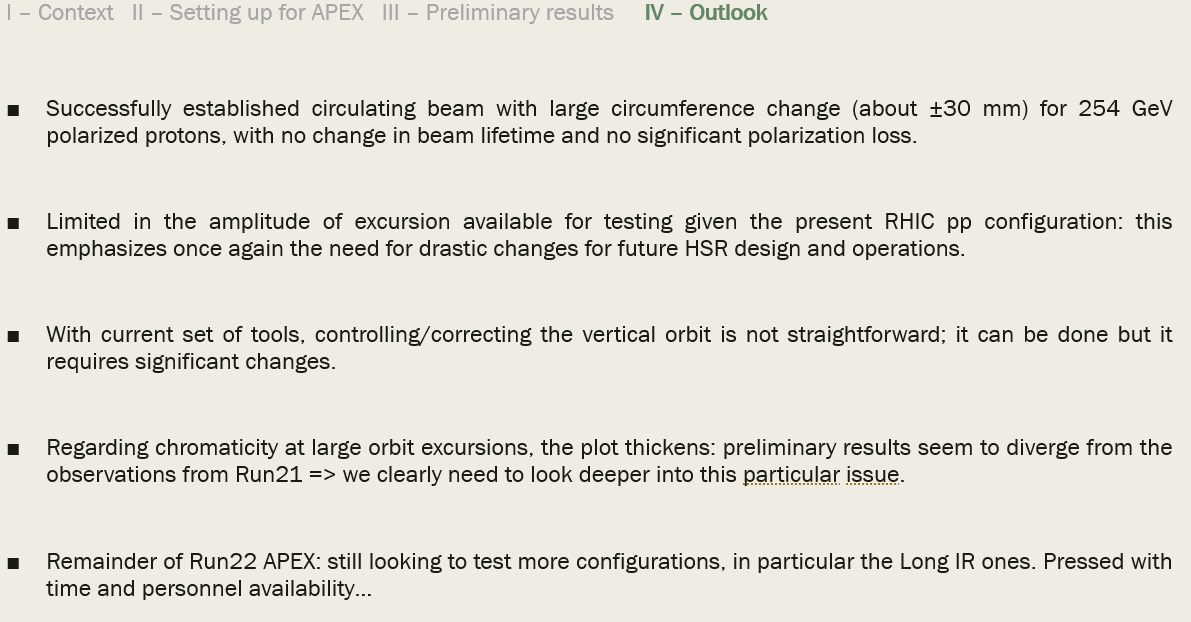 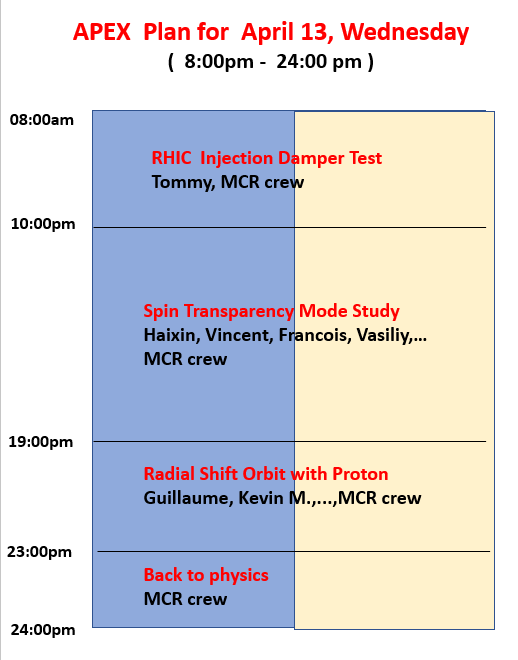 One  uncertainty: if  ramp file  not ready, radial  shift orbit test may not  happen.